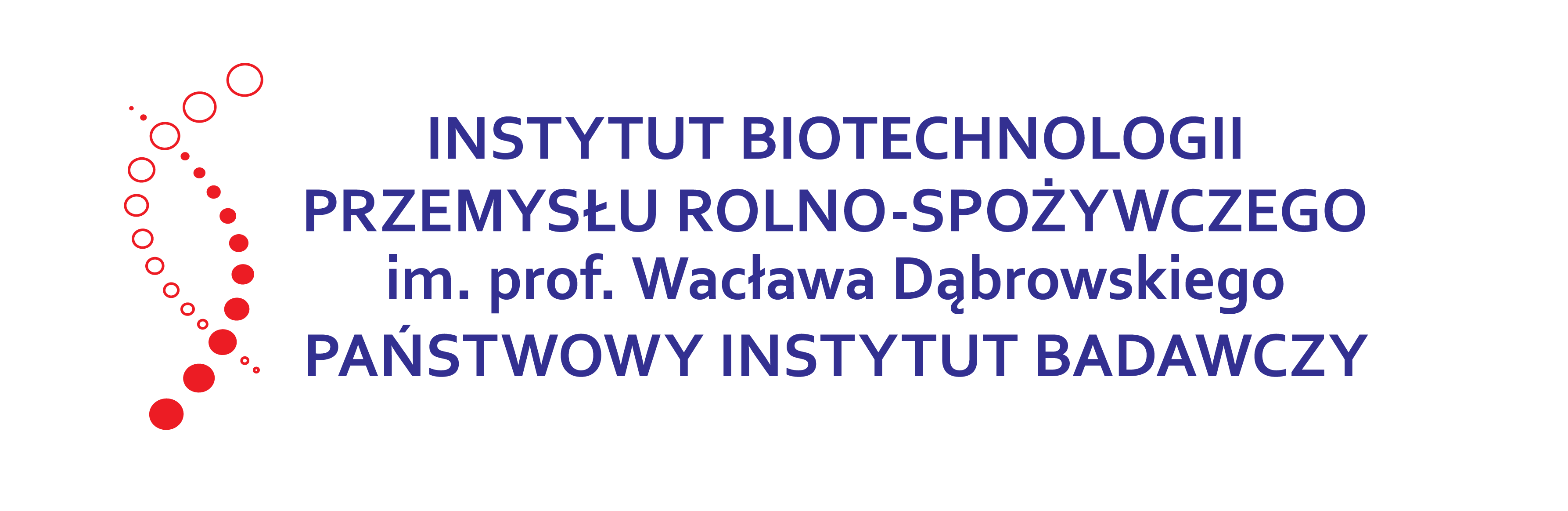 TEMAT WYSTĄPIENIA
Autor tematu:
Imię Nazwisko
ZAKŁAD JAKOŚCI ŻYWNOŚCI
Tytuł slajdu…
Tytuł slajdu
[Speaker Notes: Planowanym efektem naukowym będzie poszerzenie wiedzy w zakresie rozwiązań umożliwiających wykorzystanie ciepła odpadowego w chłodnictwie. Aspekt poznawczy umożliwi aplikowanie, we współpracy z przemysłem,              w projektach NCBR oraz UE. 

Uzyskane wyniki mogą znaleźć zastosowanie w rozwoju technologii żywności, głównie w prężnie rozwijających się gałęziach żywności mrożonej. Wyniki prac wykonanych w IBPRS - PIB ZT zostaną zaproponowane w zakładach rolno-spożywczych, w celu ich wykorzystania w projektach składanych przez te zakłady. - Komercjalizacja częściowa-warunkowa. 


Odzysk ciepła jest integralną częścią zagadnienia ochrony środowiska. Firmy są zainteresowane przeprowadzeniem działań w celu oszacowania opłacalności modernizacji w tym zakresie.
 Otrzymane wyniki posłużą do sformułowania praktycznych wytycznych, umożliwiających wyznaczenie etapów produkcji najbardziej newralgicznych, umożliwiających wskazanie miejsc modernizacji w celu odzysku ciepła odpadowego.

Opracowane zagadnienie badawcze posłuży do przedstawienia oferty dla przemysłu rolno-spożywczego, szczególnie w perspektywie ogłaszanych konkursów krajowych i regionalnych, w ramach programów unijnych. Innowacyjne technologie przyjazne środowisku stanowią dla przedsiębiorców podstawę do aplikowania o fundusze na inwestycje.

Dwie publikacje punktowane w specjalistycznych czasopismach naukowych w języku polskim i angielskim.]
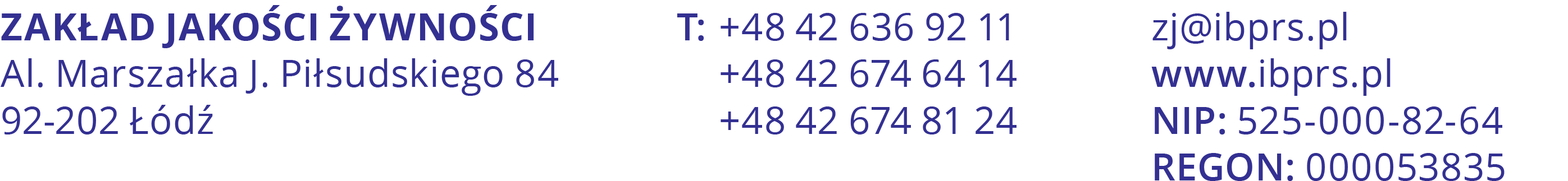